ماده علم الاجتماع وقضايا التنميه المستدامه ماده اجباربه 070202
محاور التنميه المستدامه
محاور التنميه
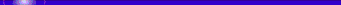 يجب ان نهتم بهذه المحاور 
أهداف التنميه المستدامه:
المياه
الغذاء
الصحه
الخدمات
الدخل 
دور تفنيه المعلومات في تحقيق التنميه المستدامه
مبادى التنميه
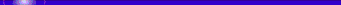 مبادي الاستدامه:
الانصاف 
الاندماج الاجتماعي
الامن 
القدره علي التكيف
ابعاد التنميه المستدامه
البعد الاقتصادي اشباع الحاجات الاساسيه عن طريق زياده الانتاج وتحسين مستواه 
العمل علي ارتقاء الجوده في الانتاج
ازاله الفوارق بين طبقات المجتمع 
البعد الاجتماعي
المساواه في التوزيع 
المشاركه الشعبيه